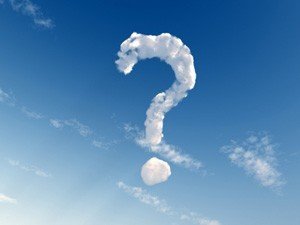 Цель: развитие  интереса к изучению вопросов финансовой грамотности, формирование понимания рационального поведения в мире финансов.
Разминка
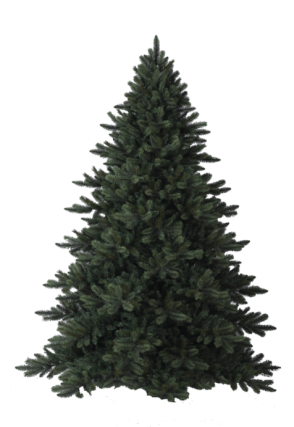 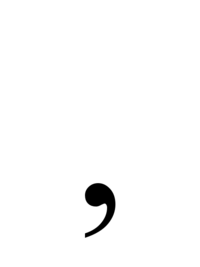 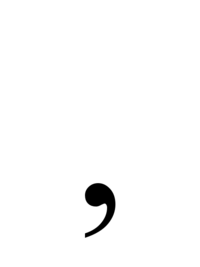 л=н
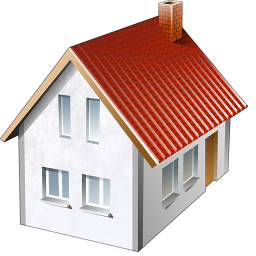 1,3
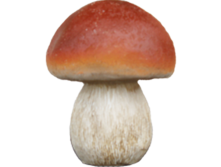 Тема урока: «Деньги»
План урока:
1. Что такое «деньги»?
2. Откуда появились деньги?
3.В чем отличие понятий «цена» и «ценность»?
4. Зачем нужны деньги?
Что же такое «деньги»?
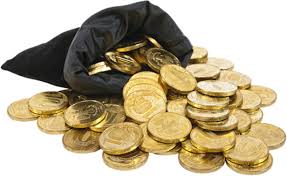 Деньги – все, что принимается в уплату за товары и услуги, служат для соизмерения различных видов труда.
Деньги - это металлические и бумажные знаки, являющиеся мерой стоимости при купле - продаже.
История возникновения товарных денег
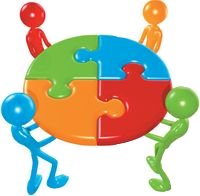 товарные деньги
скот
каури
феи
злаки
рыба
товарные деньги
какао
табак
соль
шёлк
шкуры
перья
Виды денег
- Какие бывают деньги?
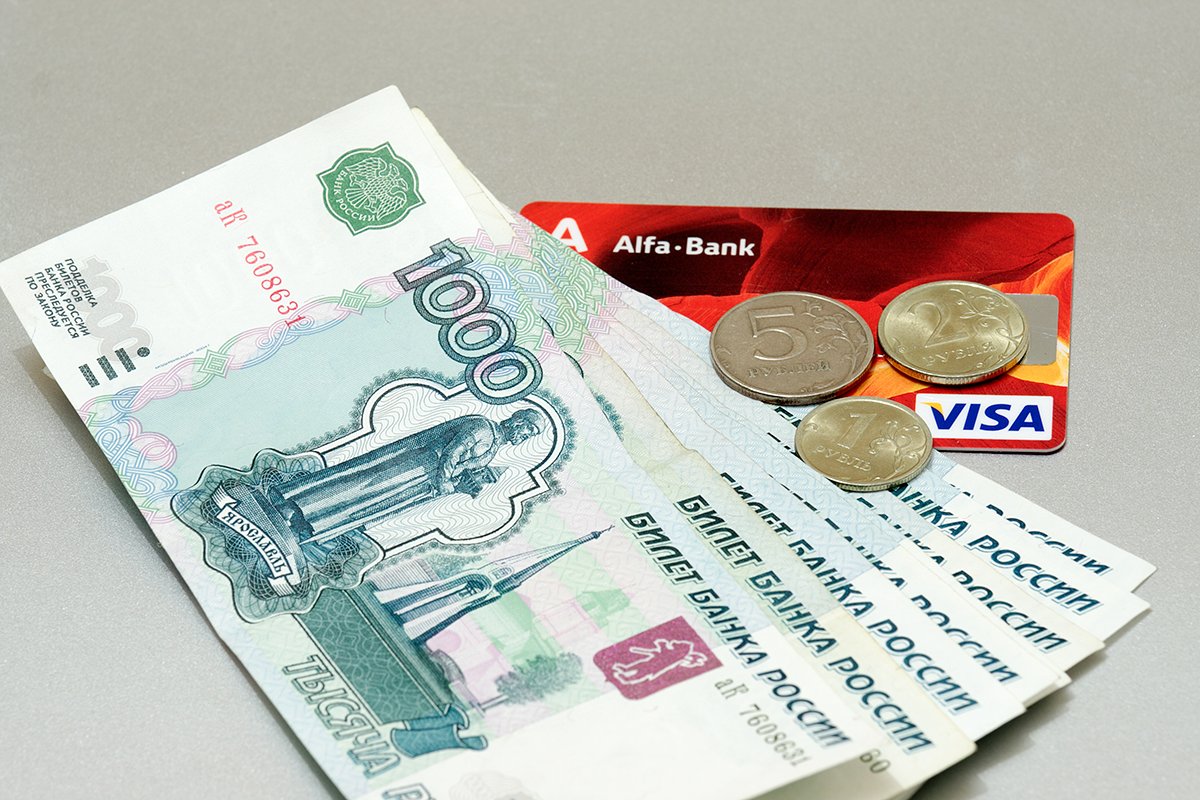 Монеты какого достоинства вы знаете?
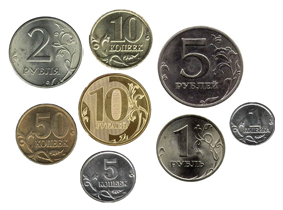 что изображено на сторублёвой купюре?
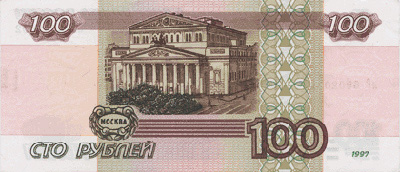 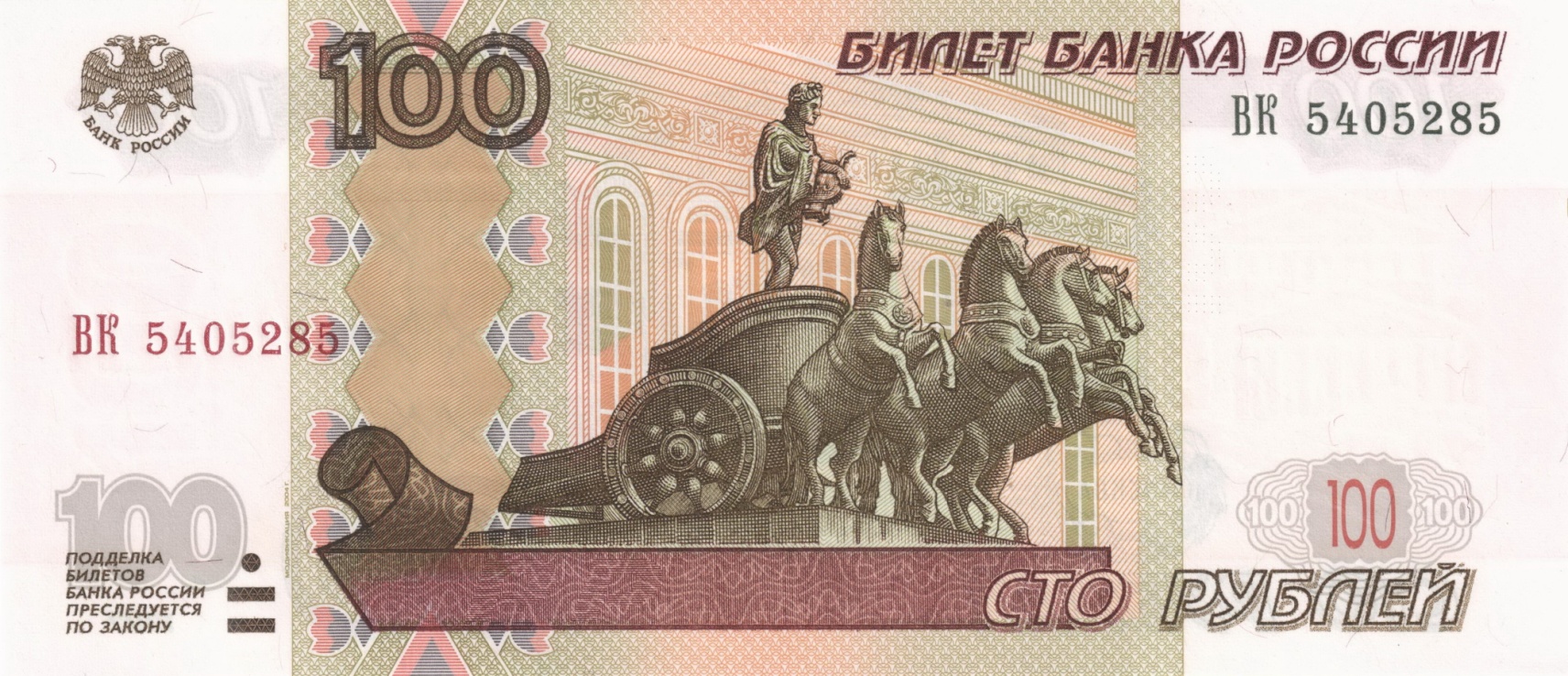 Цена — это денежное выражение стоимо­сти товара.

Цена - это количество денег (товаров, услуг), за которые продавец согласен продать, а покупатель согласен купить единицу товара или услуги.
Ценности – это те явления и предметы, которые наиболее важны для человека.
   Они могут быть материальными и духовными.
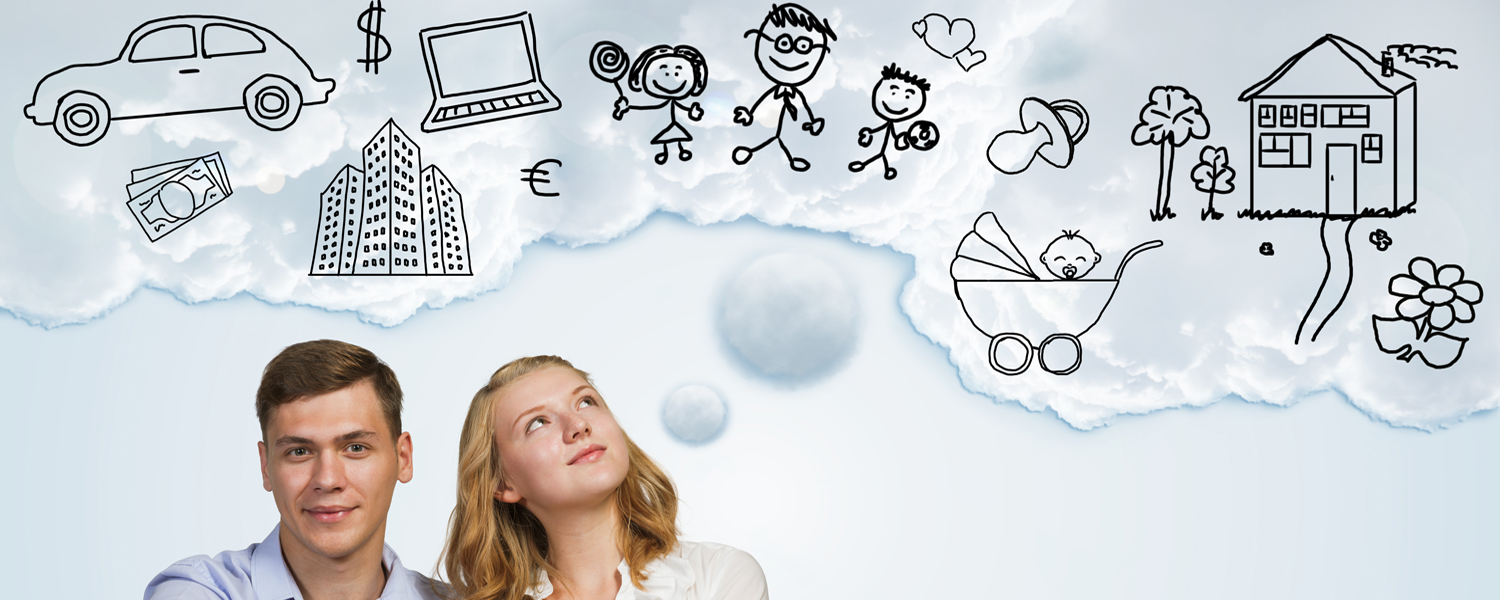 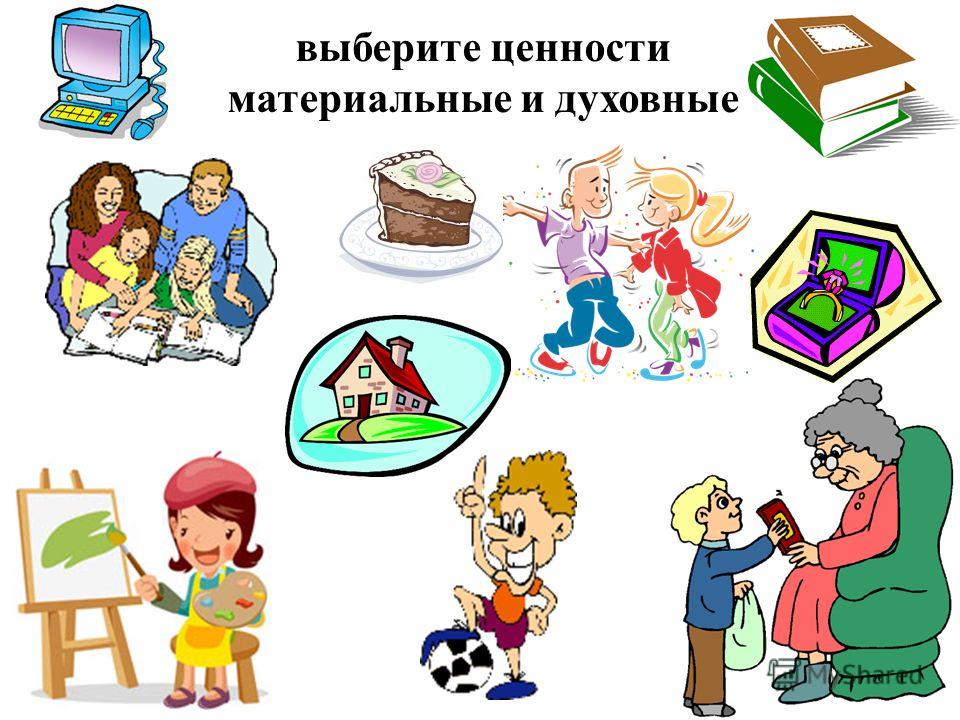 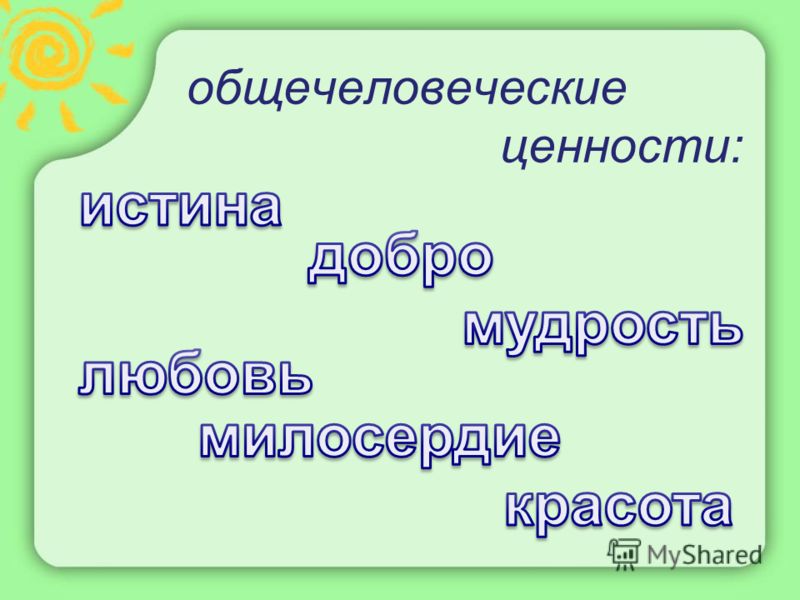 Задача 1. Божья Коровка, прилетев в магазин, купила 50 граммов меда и заплатила за это 5маковых зернышек. Продавец Шмель сдал сдачу – 2 лепестка розы. Какую функцию выполняют деньги в данном случае?
Задача 2. Бурундук решил себе к зиме шапку купить. Нанялся он к Лисе в работники дом строить. Когда дом построил и получил деньги, не стал их тратить, а спрятал их в свой сундучок. Так же он поступил и после того, как построил Зайцу новый сарайчик. Какую функцию здесь выполняют деньги?
Задача 3. Цена фотоаппарата – 2500 рублей. Цена телефона – 1000 рублей.  Какую функцию выполняют деньги в данном случае?
Синквейн
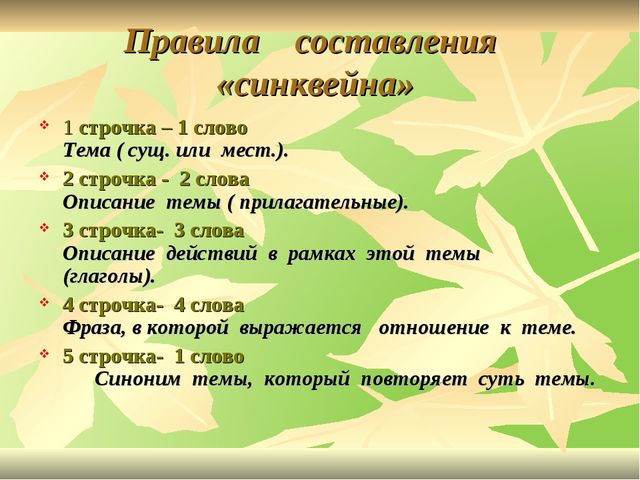 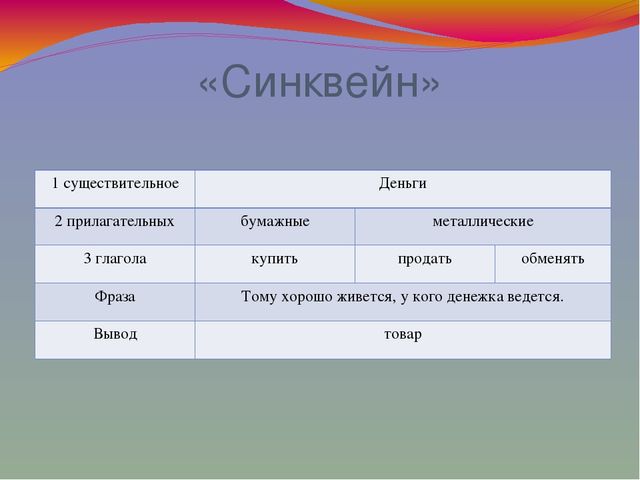 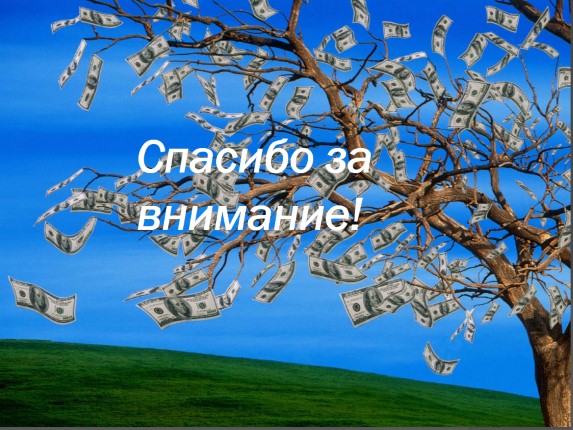